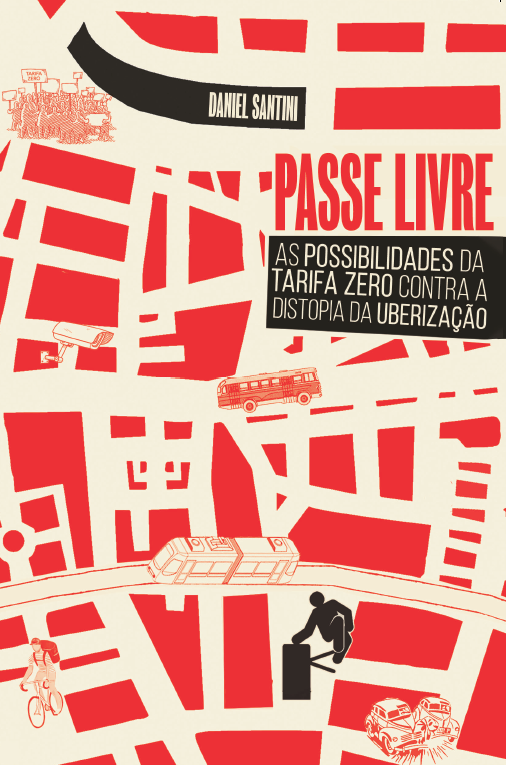 passe livre
As possibilidades da tarifa zero
contra a distopia da uberização
Debate de lançamento 
Livraria Tapera Taperá
São Paulo - 29/01/2020
O Sucateamento do Transporte público
Sobre aumentos, descaso e repressão em São Paulo
O aumento
http://www.sptrans.com.br/sptrans/tarifas/
Aumento sempre acima da inflação
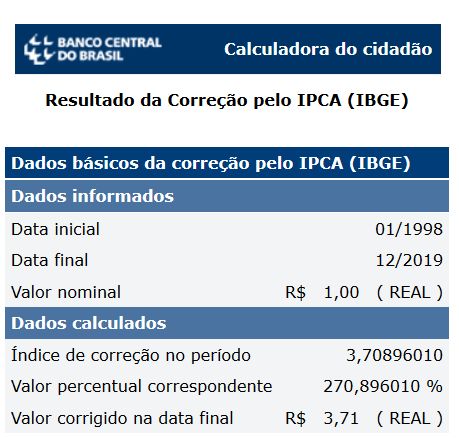 A inflação
https://www3.bcb.gov.br/CALCIDADAO/
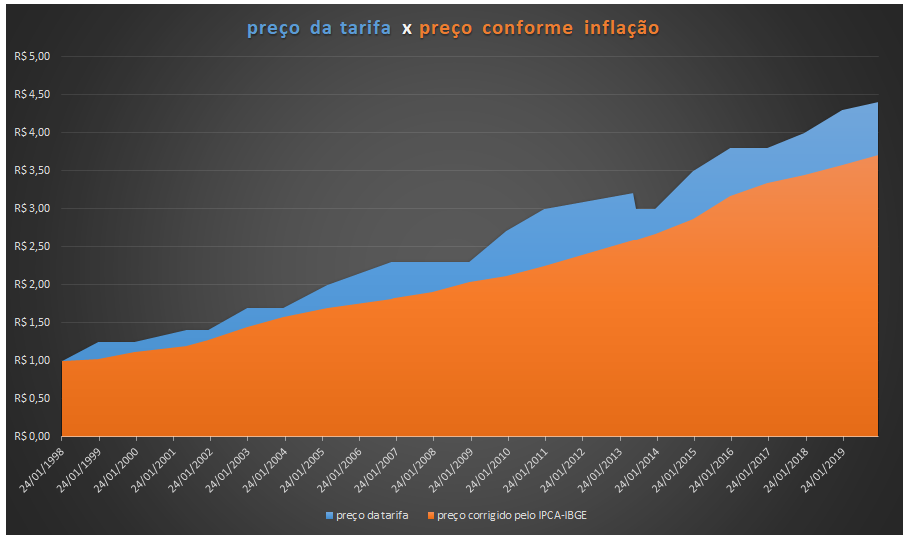 sistema de ônibus colapsando
Menos linhas e mais aperto
Prefeitura têm cortado linhas pouco utilizadas e procurado aumentar ocupação de passageiros por veículos. Lógica do transporte como serviço.
Quem vive longe tem que fazer mais baldeações e leva mais tempo para chegar
Controle e vigilância aumentaram, com dados de viagens tratados como bens a serem comercializados
Número de passageiros têm diminuído
https://www.prefeitura.sp.gov.br/cidade/secretarias/transportes/institucional/sptrans/acesso_a_informacao/index.php?p=152415
menos gente usando ônibus
População de São Paulo cresceu,...
... mas o número de passageiros diminuiu
aumento de 3,6%
redução de 9,8%
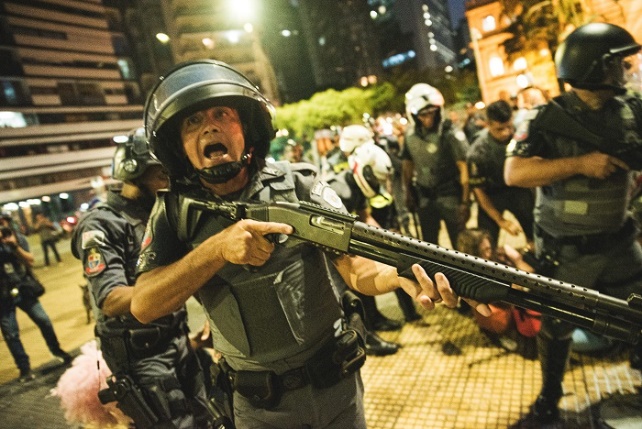 Repressão
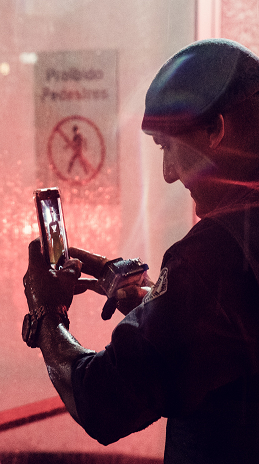 Em 18 de janeiro de 2019, João Doria promulga decreto nº 64.074, que regulamenta a lei 15.556 de 2014 

Estabelece que manifestações com mais de 300 pessoas devem ter aviso prévio de 5 dias, e que trajeto deve ser autorizado

Criminaliza uso de máscaras (desobediência civil), 
e iguala porte de objetos ao de armas
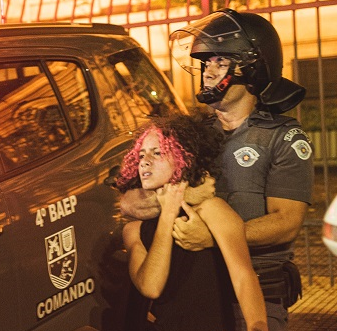 23/01/19 Organizações denunciam para
Clement Voule, relator da ONU, e pedem:   

Fim das prisões arbitrárias
Fim da vigilância durante os protestos
Fim das buscas arbitrárias  
Fim do uso de força desproporcional
Mediador que não seja da polícia
Identificação dos policiais nos atos
Fotos : Daniel Arroyo
|Ponte Jornalismo
Qual deve ser a prioridade?
Transporte motorizado individual
Transporte coletivo
Congestionamentos constantes
Alto índice de ocorrências de trânsito, mortos e feridos
 Alto índice de poluição
Cidades para automóveis
Mais eficiência, menos poluição
Facilita intermodalidade
Cidades para pessoas
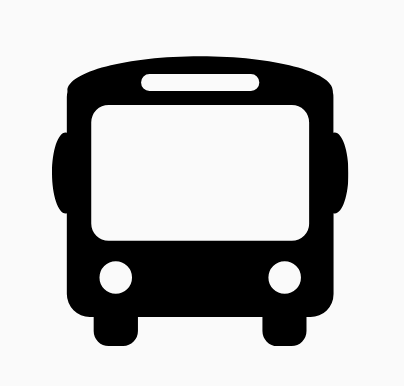 x
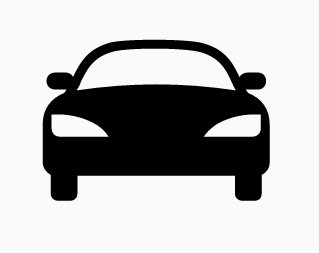 Apocalipse motorizado
O colapso das cidades baseadas em transporte individual privado
Mais carros e motos nas ruas
em milhões
Em 1998
1 carro para cara 9,9 habitantes
1 moto para cada 66,6 habitantes 


Em 2018
1 carro para cara 3,8 habitantes
1 moto para cada 9,4 habitantes
Fonte: IBGE e DENATRAN
Motorização subsidiada
Desde 2007, indústria automotiva produz ou importa pelo menos 2 milhões de veículos por ano  

Em 2012, pico de 3,8 milhões de veículos novos nas ruas

Em 2018, de 2,8 milhões de unidades novas:


 2,3 milhões carros
358 mil veículos comerciais leves
105.534 caminhões
28,536 ônibus
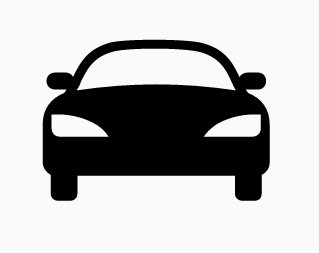 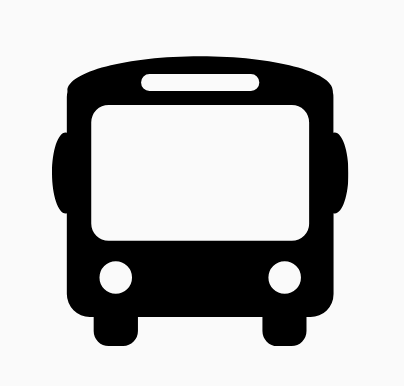 Em São Paulo, mortes se concentram nas marginais - 2018
MARGINAL PINHEIROS
245 ocorrências22 mortos297 feridos 
MARGINAL TIETÊ
224 registros14 mortos250 feridos
VELOCIDADE AUMENTA DE NOVO
FONTE: Sistema de Informações sobre Mobilidade do SUS
FONTE: CET
A UBERIZAÇÃO da mobilidade
Quando o desemprego encontra a motorização individual
DISTOPIA
“Lugar ou estado imaginário em que se vive em condições de extrema opressão, desespero ou privação; antiutopia.

Qualquer representação ou descrição de uma grande organização social futura caracterizada por condições de vida insuportáveis, com objetivo de criticar tendências da sociedade atual, ou parodiar utopias alertando para os seus perigos.” 

Houaiss
CARACTERÍSTICAS do SISTEMA
Trabalhadores “empreendedores”
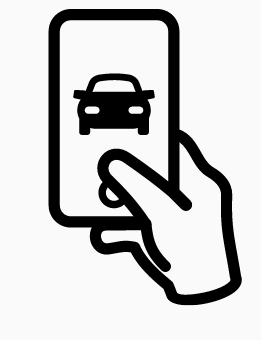 Sem garantias sociais ou estabilidade
Sem salário fixo
Pagamento por jornada conforme demanda
Sem férias ou 13º terceiro
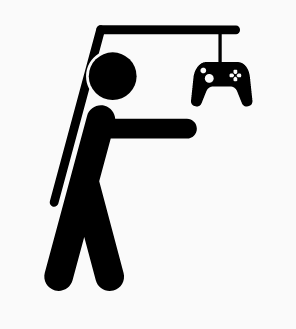 gameficação
Precarizaçãoe mortes
Empresas ganham por volume...
Uber diz ter feito 1 bilhão de viagens do início de operações no Brasil em 2014 a fevereiro de 2018
500 mil motoristas “parceiros” cadastrados atuando em mais de 100 cidades brasileiras

... e não garantem qualidade ou segurança:
iFood e Uber entre as dez com mais reclamações no ranking do ReclameAqui. 
A primeira acumulou em um ano*. 27.338 manifestações (75 por dia) e a segunda 22.545 (61 por dia) 		* levantamento feito em maio de 2019
“Levantamento das declarações de óbito [...] indicou aumento de 9% para 14% na participação de entregadores e motofretistas entre as mortes de motociclistas no trânsito em 2018”
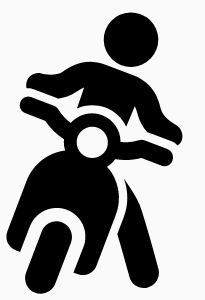 As possibilidades da tarifa zero
Mobilidade como direito, não como serviço
padrões radicalmente opostos
Transporte como direito
Transporte como serviço
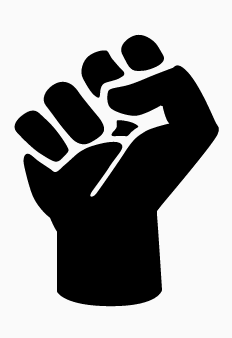 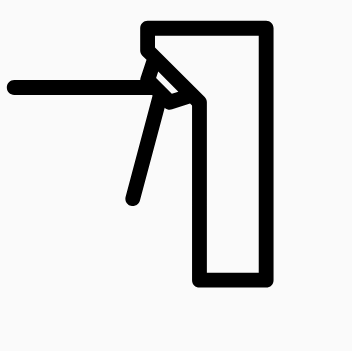 BASES LEGAIS para a tarifa zero
Artigo 6 da Constituição Federal – transporte é um direito social ao lado de educação, saúde e habitação
Artigo 230 da Constituição Federal e Artigo 39 do Estatuto do Idoso – garante passe livre para quem tem mais de 65 anos
Política Nacional de Mobilidade Urbana – prevê modicidade e prioridade doe modos de transporte não motorizados sobre os motorizados e dos serviços de transporte público coletivo sobre o transporte motorizado individual
IMPACTOS POSITIVOS
Drástica diminuição de custos sociais 
Menos poluição
Menos trânsito
Menos carros 

Beneficia mesmo quem não usa o sistema
Como financiar
Cobrar proprietários de imóveis e empreendimentos imobiliários (IPTU)
 Taxar setor produtivo (Versement transport)
 Buscar recursos com a sociedade (fundos)
 Taxar transporte motorizado (Cide, IPI, IPVA)

  Polêmico: pedágio urbano
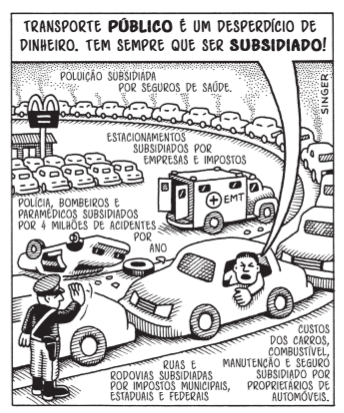 O valor das coisas
“Aprendi que o dinheiro tem interesse na troca das coisas, mas não todas. De qualquer modo, meu avô me ensinou que não devemos dar tanto valor ao preço, mas ao valor. E acreditava que faltava ao mundo mais coisas sem preço devido ao grande valor que tinham. Na verdade, quanto maior o valor, mais indecente se torna que sejam vendidas. Aquilo que há de valioso deve ser um direito de toda a gente e distribuído por graça e segundo a necessidade.” 

Valter Hugo Mãe Contos de Cães e Maus Lobos
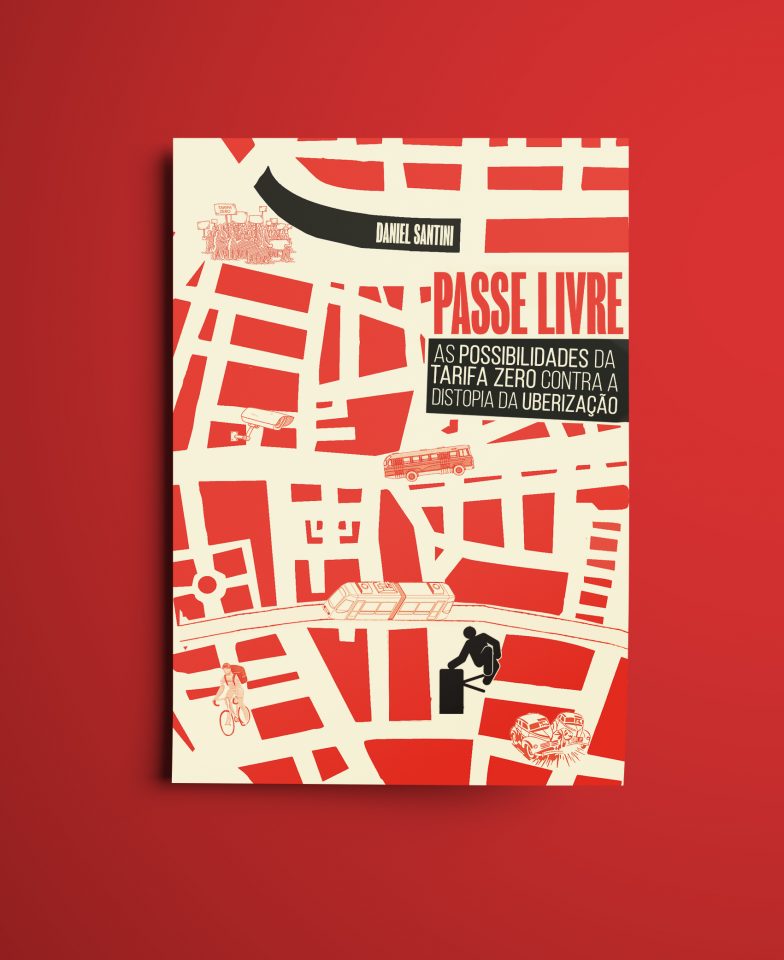 obrigado
Daniel Santini
daniel.santini@rosalux.org